Stray Light AnalysisGOES-13 Imager
Tim Schmit, ASPB
Tony Schreiner, CIMSS
6-January-2011
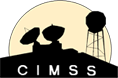 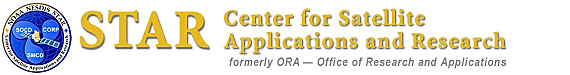 1
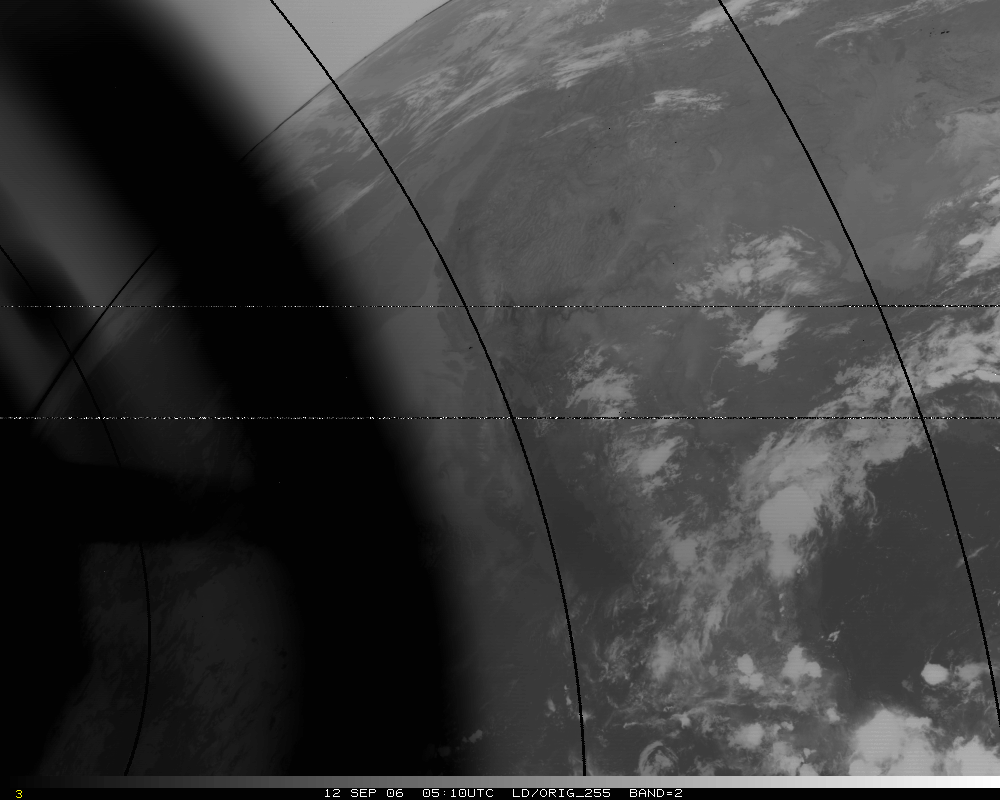 Band 2, Original – too hot by several K!
Band 2, Original – too hot by 50K!
2
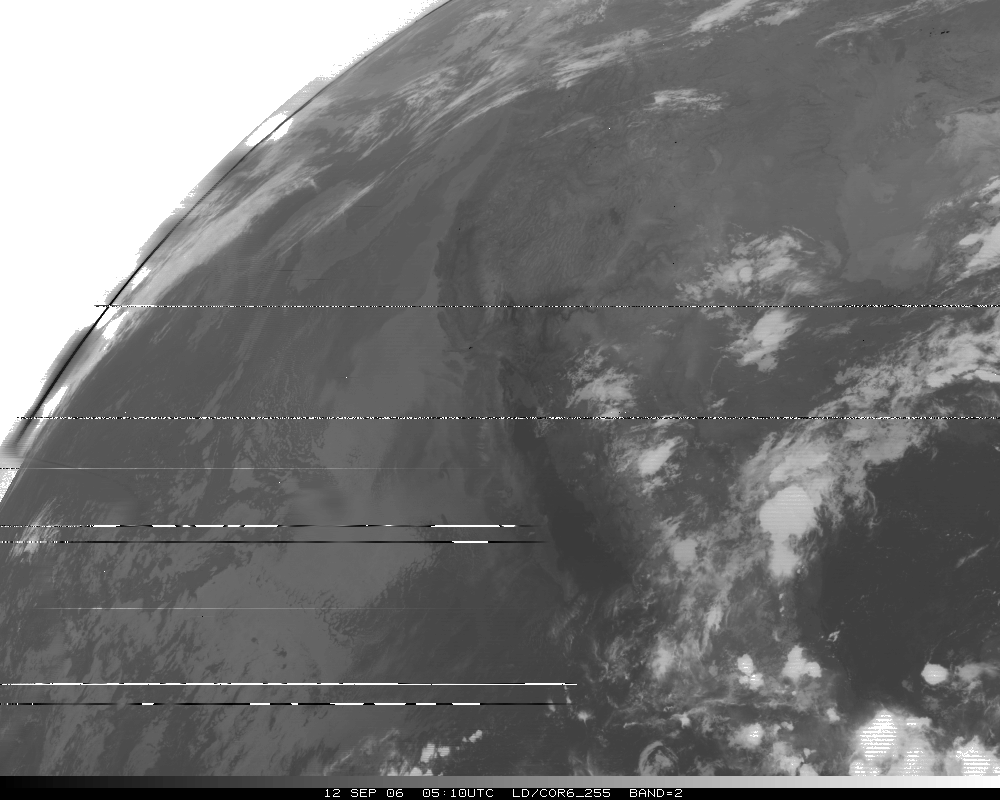 Band 2, Corrected
[Speaker Notes: Ignore missing lines, due to ingest.]
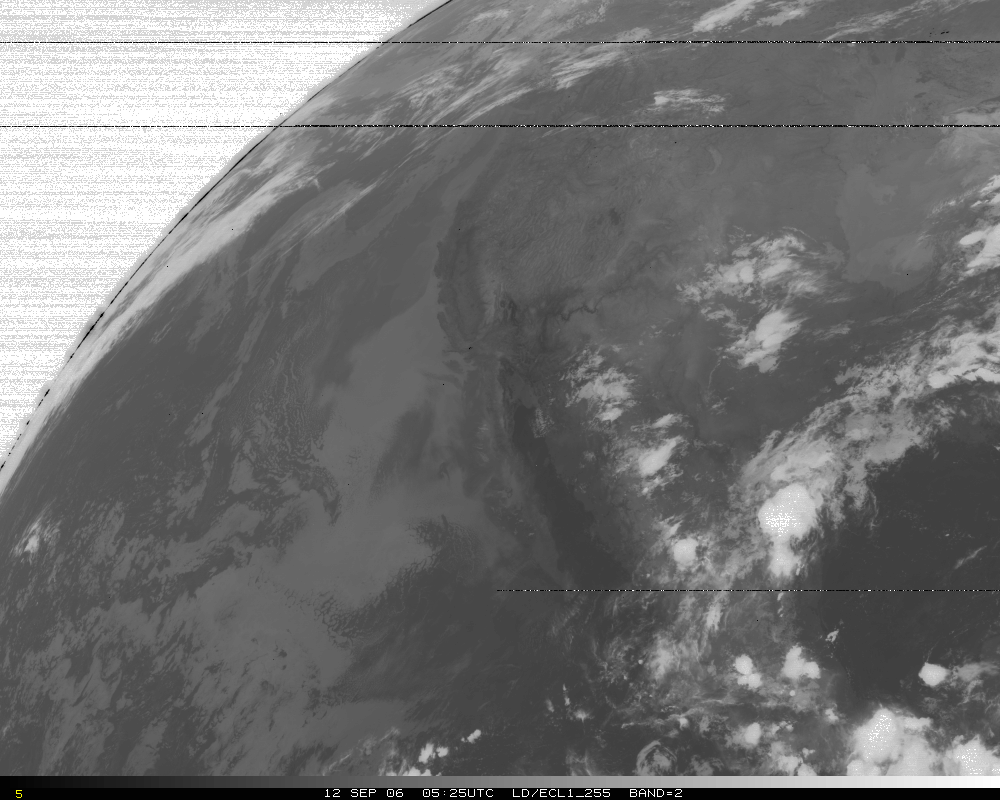 Band 2, later image
4
[Speaker Notes: Ignore missing lines, due to ingest.]
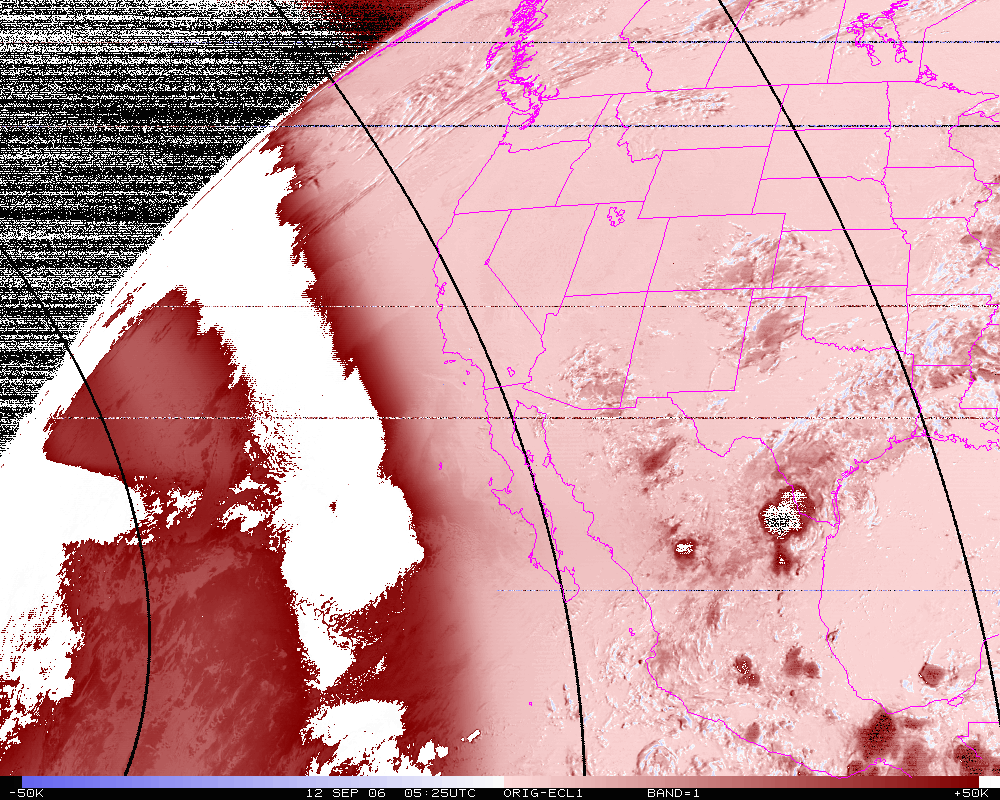 Band 2, difference image (org-eclipse)
5
[Speaker Notes: Note that the max different is over 50K!]
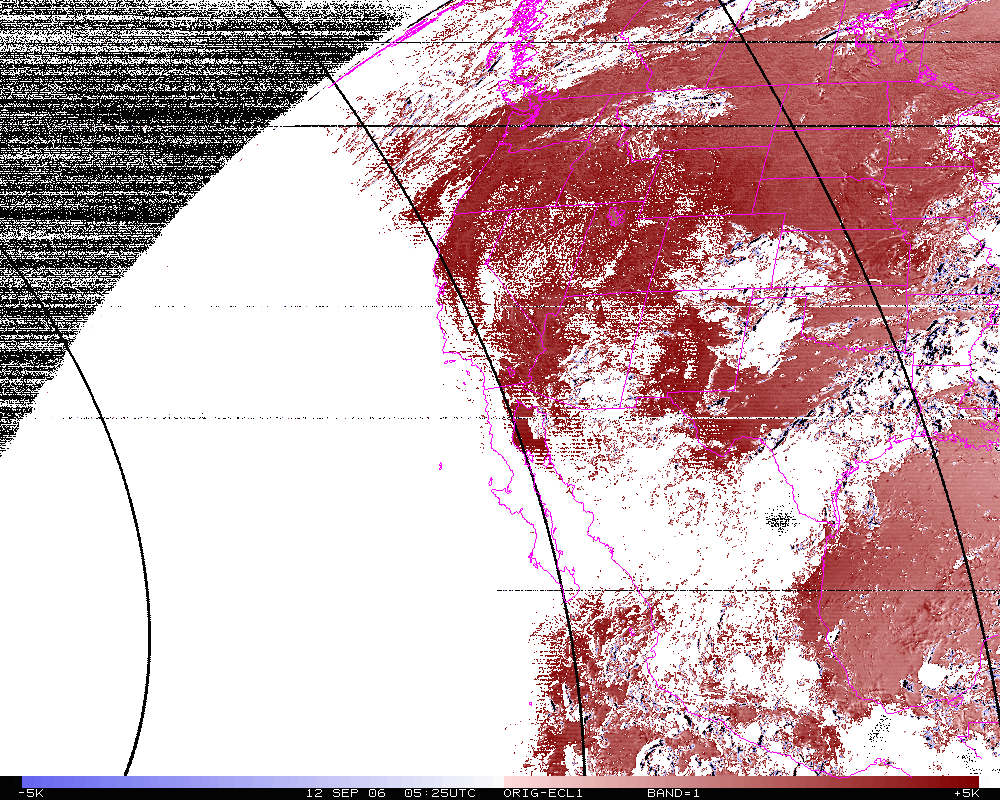 Band 2 Difference
N=14342
Mean= 4.0K
Band 2, difference image (org-eclipse). Smaller range.
[Speaker Notes: Note that even far from the sun, there’s still a 4K difference.]
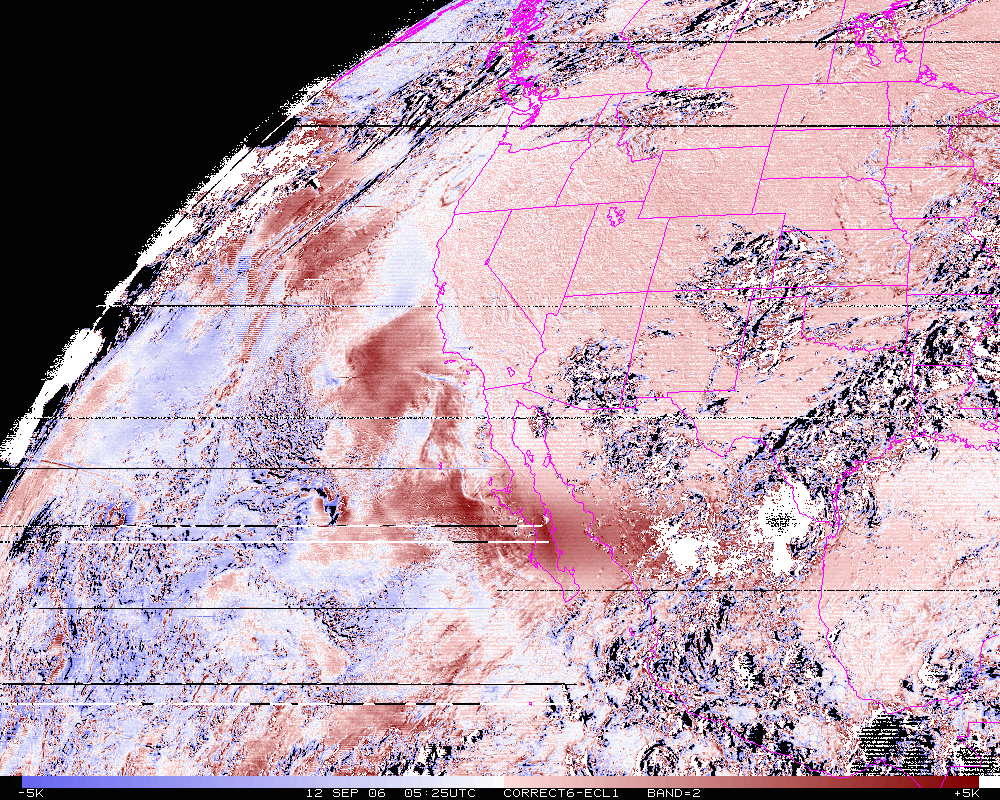 Band 2 Difference
N=14342
Mean= 0.6K
Band 2, difference image (corrected-eclipse). Smaller range.
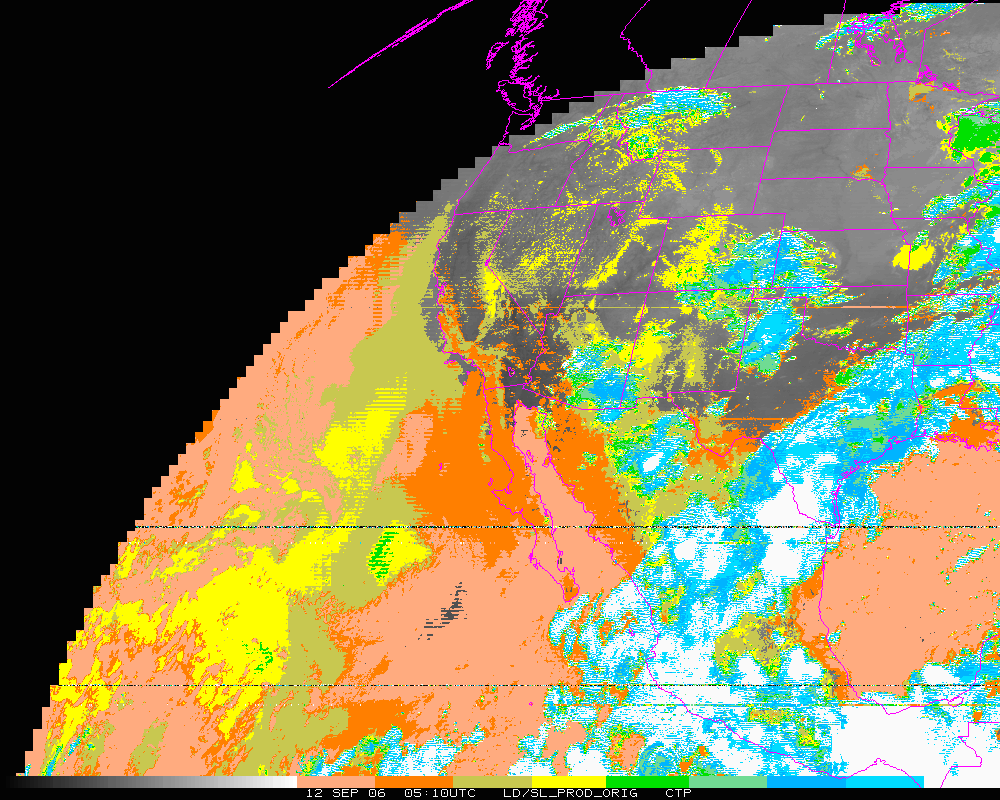 Cloud-top Pressure (color-range). Original – too “cloudy” over some regions, but misses other clouds!
Clear	     Low cloud					High Cloud
[Speaker Notes: Derived Product of cloud not correct with data with stray light.]
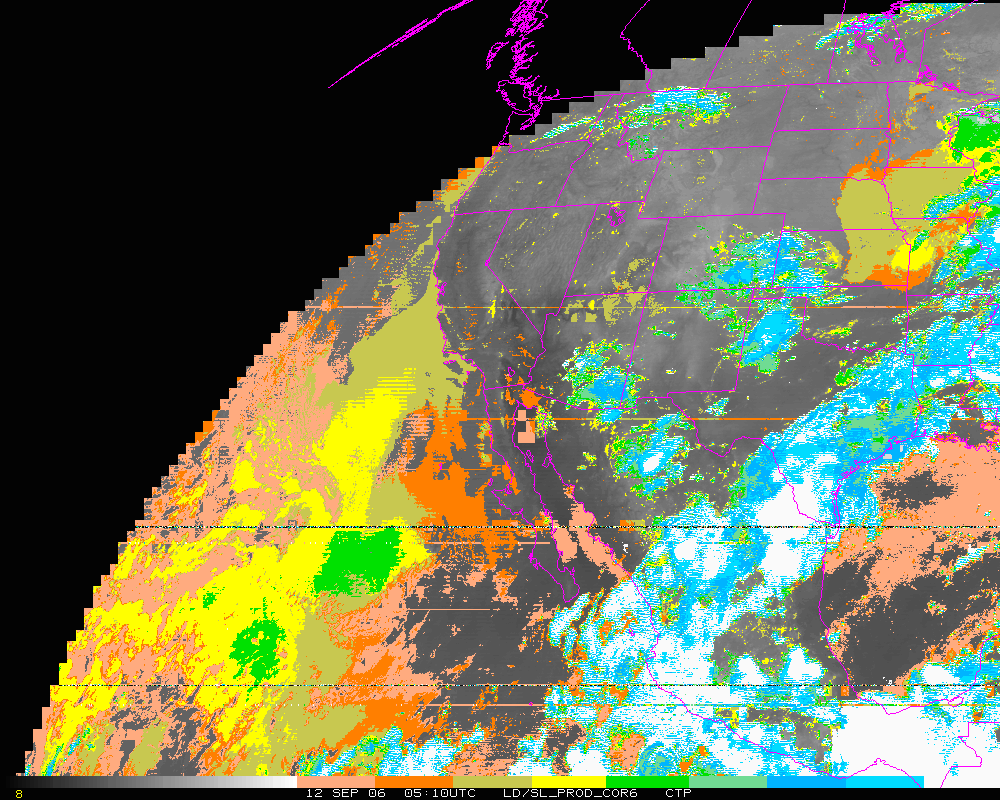 Cloud-top Pressure (color-range).  Corrected. In general, corrected both regions.
Clear	     Low cloud					High Cloud
[Speaker Notes: …outside of 6 degrees.]
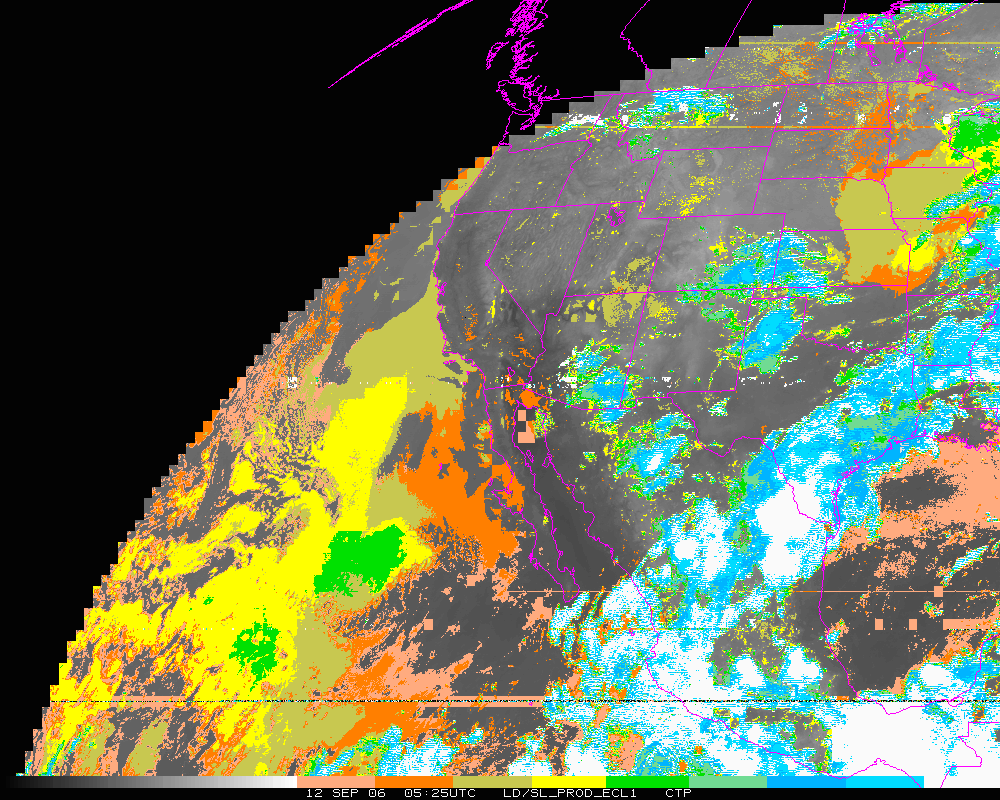 Cloud-top Pressure (color-range). Later image.
Clear	     Low cloud					High Cloud
[Speaker Notes: Derived Product of cloud much improved after stray light correction.]
Stray Light AnalysisGOES-13 Imager
Tim Schmit
ASPB


Day 255
11
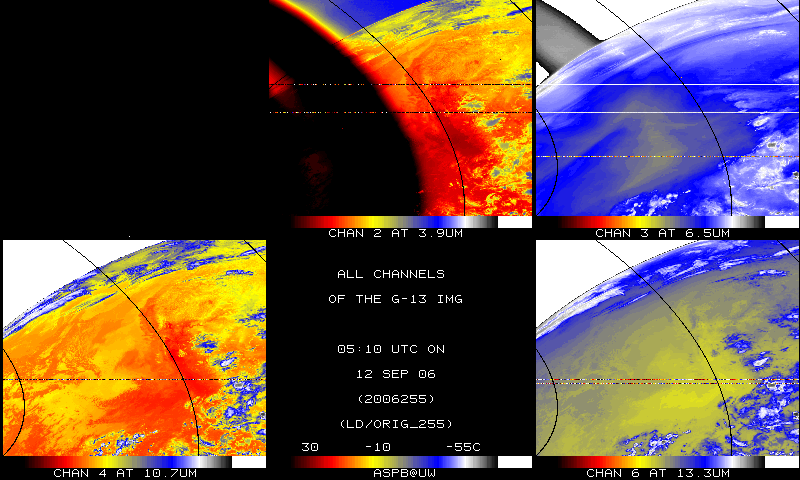 IR bands, Original
12
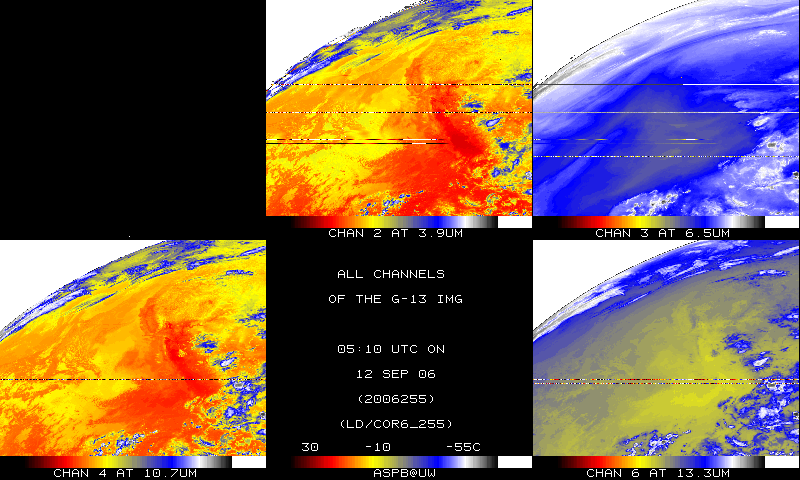 IR bands, Corrected
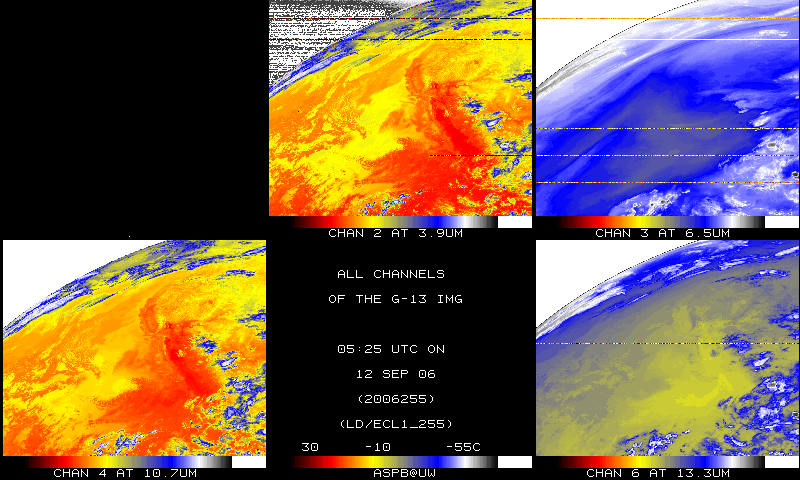 IR bands, 15-minutes later
14